第二课  我国的社会主义市场经济体制
更好发挥政府作用
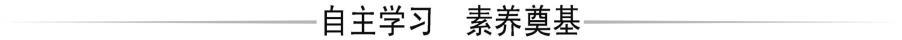 一、社会主义市场经济体制的基本特征
   1.地位
   社会主义市场经济体制是中国特色社会主义的重大理论和         ,是社会主义基本经济制度的重要组成部分。
   2.重要特征
   坚持党的领导,发挥党         、         的领导核心作用。
实践创新
总揽全局
协调各方
3.长处和优势
    在我国,把社会主义制度和         有机结合起来,既能发挥市场经济的长处,又能发挥我国社会主义制度的显著优势。
    4.根本目标
    促进全体人民实现         。
市场经济
共同富裕
[思考小测]社会主义市场经济体制的根本目标是实现同步富裕吗?
    提示:不是,根本目标是实现共同富裕。共同富裕不是同步富裕、同等富裕。各地具体条件的差别,决定了同步富裕是不可能的。
    5.内在要求
    科学的宏观调控、有效的政府治理。
二、我国政府的经济职能
1.六大经济职能和作用
中长期
经济社会发展规划制度
优化升级
可持续
公平竞争
公共服务
2.科学的宏观调控
    (1)必要性:政府的主要经济职能之一。
    (2)含义:国家综合运用各种手段对         进行调节和控制。
    (3)目标:促进经济增长、         、稳定物价、保持国际收支平衡。
   【拓展】经济增长是社会财富增加和综合国力增强的重要标志,是社会发展和人民生活水平提高的物质基础,是宏观调控的首要目标。
经济总量
增加就业
(4)最常用的经济手段:财政政策和               。
      ①财政政策的内容:财政收入与支出政策。
      ②货币政策的内容:公开市场业务、存款准备金、中央银行贷款等。
       [观点辨析]宏观调控是社会主义市场经济体制所独有的吗?请谈谈你的看法。
       提示:不是。资本主义市场经济也实施宏观调控,但社会主义市场经济条件下能够实行科学的宏观调控。
货币政策
3.完善社会主义市场经济体制
    充分发挥市场在资源配置中的       作用,更好发
挥     作用,激发各类市场主体活力,为经济高质量发
展提供体制保障。
    [思考小测]在社会主义市场经济中,市场的决定性作
用是起全部作用吗?
    提示:不是。社会主义市场经济的基本特征之一是更
好发挥政府作用。要把市场的决定性作用和更好发挥政
府作用结合起来。
决定性
政府
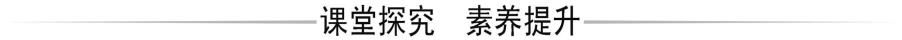 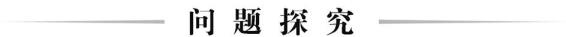 任务一:分析社会主义市场经济体制的重要特征
    材料一　社会主义市场经济体制是中国特色社会主义的重大理论和实践创新,是社会主义基本经济制度的重要组成部分。改革开放以来,我们党带领全国各族人民推进经济体制以及其他各方面改革,成功实现了从高度集中的计划经济体制到充满活力的社会主义市场经济体制的伟大历史转折,极大促进了社会生产力发展,创造了世所罕见的经济快速发展奇迹。
(1)上述材料充分体现了我国社会主义市场经济体制的重要特征是什么?
     答案:坚持党的领导,发挥党总揽全局、协调各方的领导核心作用,是我国社会主义市场经济体制的一个重要特征。
任务二:探究社会主义市场经济体制的根本目标
    材料二　党的十九大报告提出,坚决打赢脱贫攻坚战,确保到2020年我国现行标准下农村贫困人口实现脱贫,贫困县全部摘帽,解决区域性整体贫困,做到脱真贫、真脱贫。
    (2)结合上述材料,我国社会主义市场经济体制的根本目标是什么?
    答案:促进全体人民实现共同富裕。
任务三:理解我国取得辉煌成就的原因
    材料三　中国的高铁里程世界第一,这个第一超过了第二到第十名里程的总和。最近几年是中国铁路建设史上投入最多的时期,平均每年投入7 400多亿元。
    (3)我国为什么在短期内取得了材料三提到的辉煌成就?
    答案:中国的社会主义市场经济体制下,国家实行科学的宏观调控,更好发挥政府作用,把市场经济的长处和社会主义制度的优势有机结合起来。
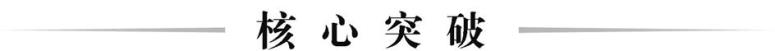 一、正确理解市场调节与宏观调控的关系
1.二者的区别
2.二者的联系
    社会主义市场经济的正常发展,既需要充分发挥市场调节的作用,又需要科学的宏观调控,二者是有机统一的,不能割裂、对立起来。在资源配置中,要在发挥市场决定性作用的基础上,实施科学的宏观调控。
二、比较财政政策与货币政策
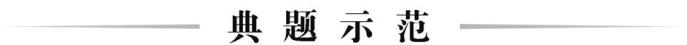 在新一轮房地产调控中,房产税试点和商品房限购政策被称为“史上最严”的调控政策,目的是让房价回到理性的轨道、合理的水平。这一举措的主要目标是(　　)
    A.推动经济快速增长　　  B.保持国际收支平衡
    C.稳定物价	          D.增加人们收入
   解析:国家通过宏观调控措施,让房价回到理性的轨道、合理的水平,可见这一举措的主要目标是稳定物价,C项符合题意。
   答案:C
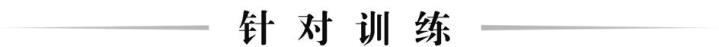 党的十九大报告提出“坚持社会主义市场经济改革方向”“加快完善社会主义市场经济体制”。下列不属于社会主义市场经济体制的基本特征的是(　　)
   A.坚持公有制的主体地位
   B.以共同富裕为根本目标
   C.能够实行科学的宏观调控
   D.市场在资源配置中起决定性作用
解析:市场在资源配置中起决定性作用不属于社会主义市场经济体制的基本特征,D项符合题意;坚持公有制的主体地位、以共同富裕为根本目标、实行科学的宏观调控都属于社会主义市场经济体制的基本特征,A、B、C三项均不符合题意。
       答案:D